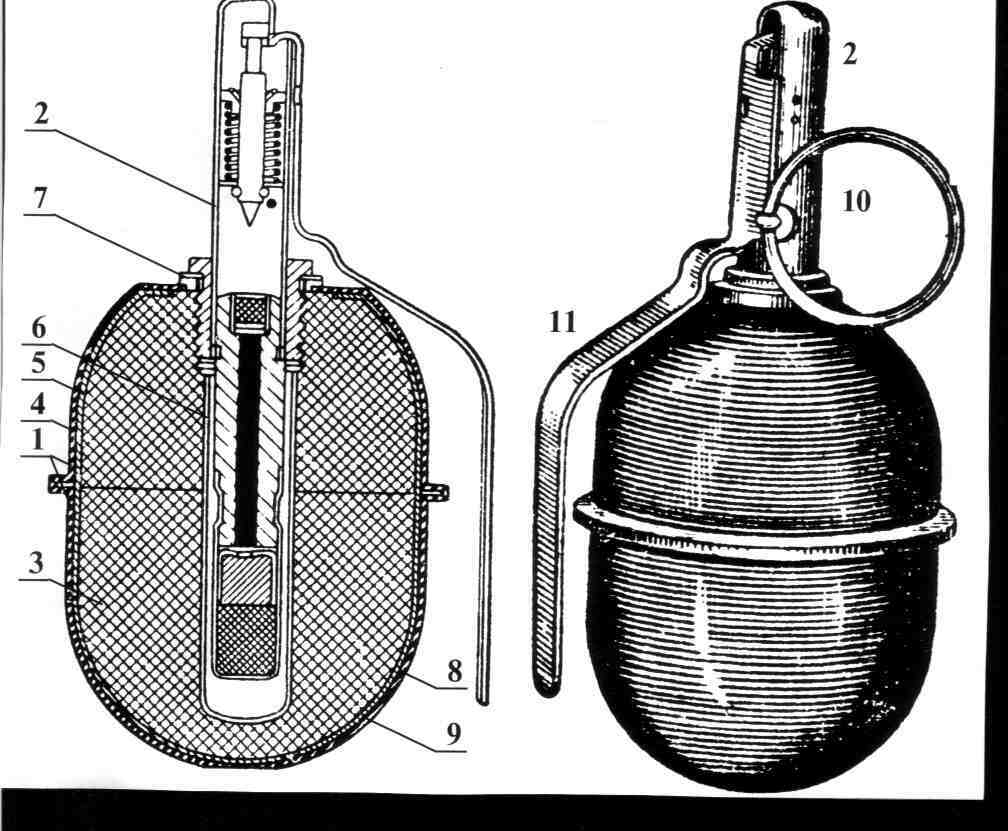 Л.Л. Добродеев
Боевые 
 ручные гранаты
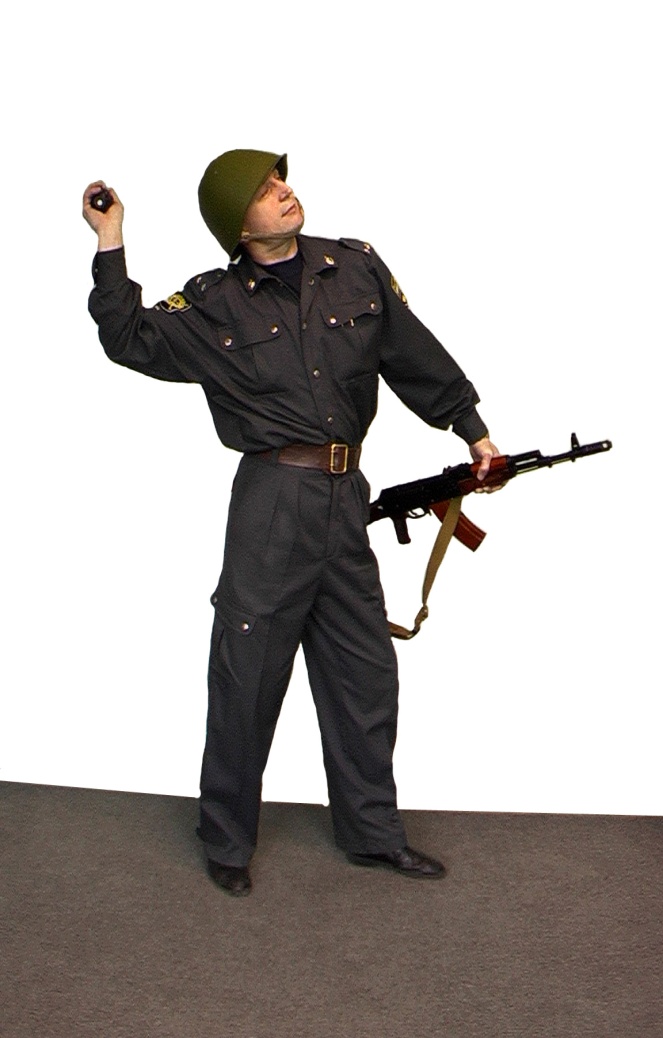 Казань 2012